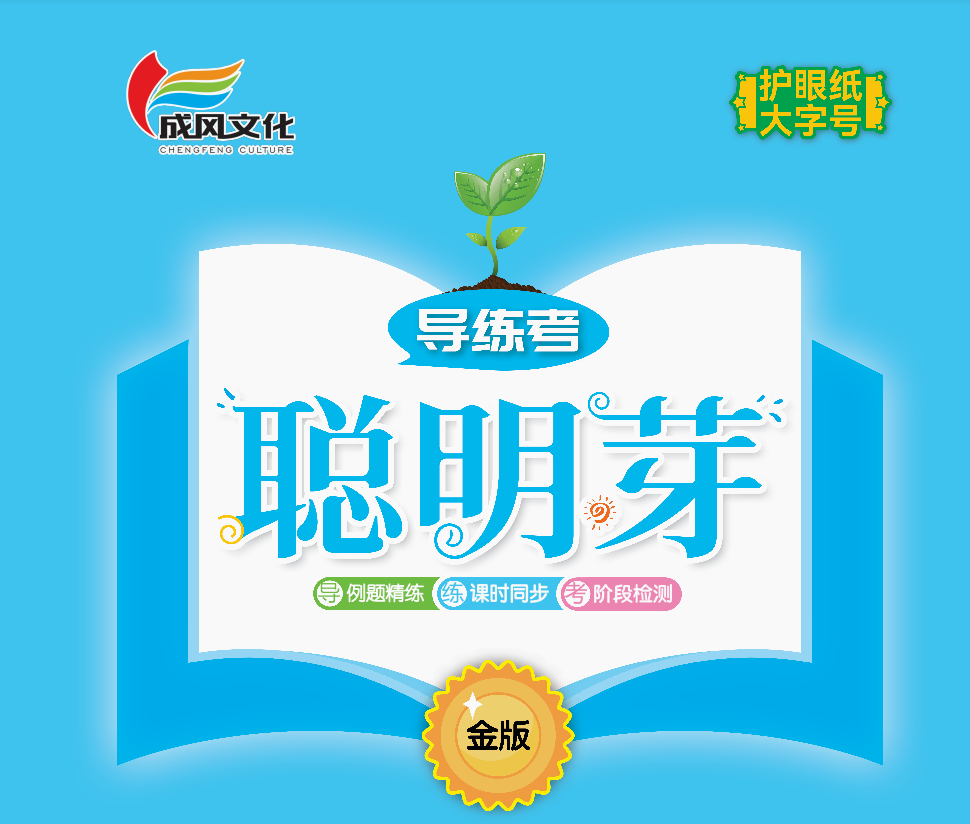 重难点强化小专题(四) 
竖式计算
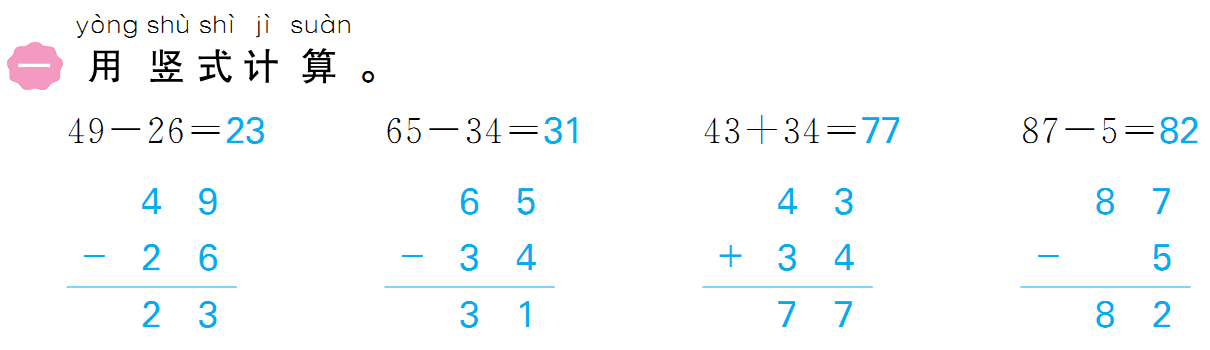 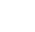 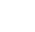 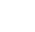 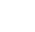 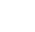 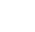 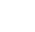 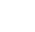 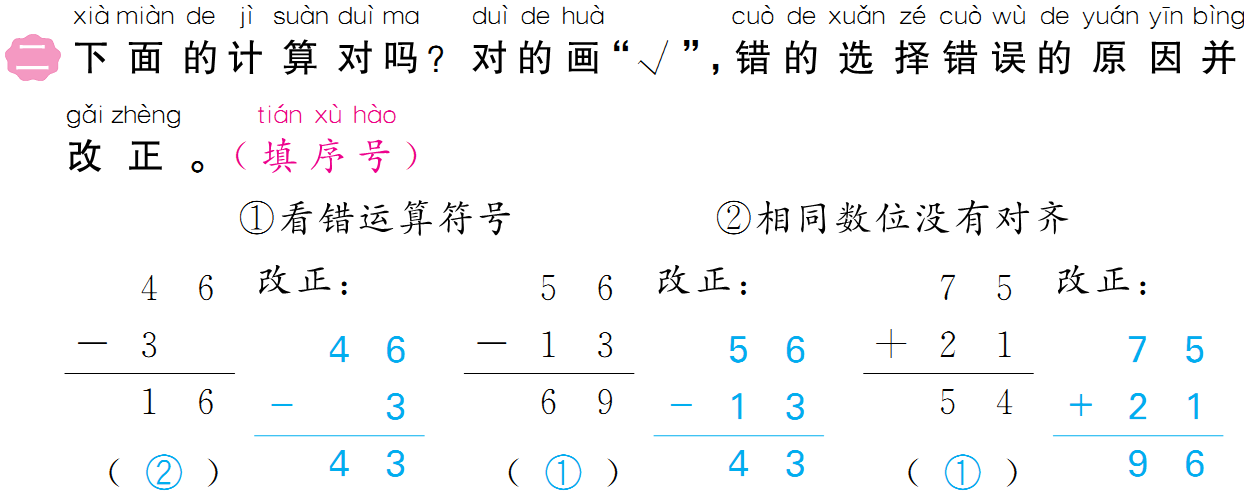 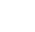 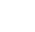 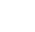 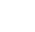 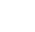 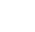 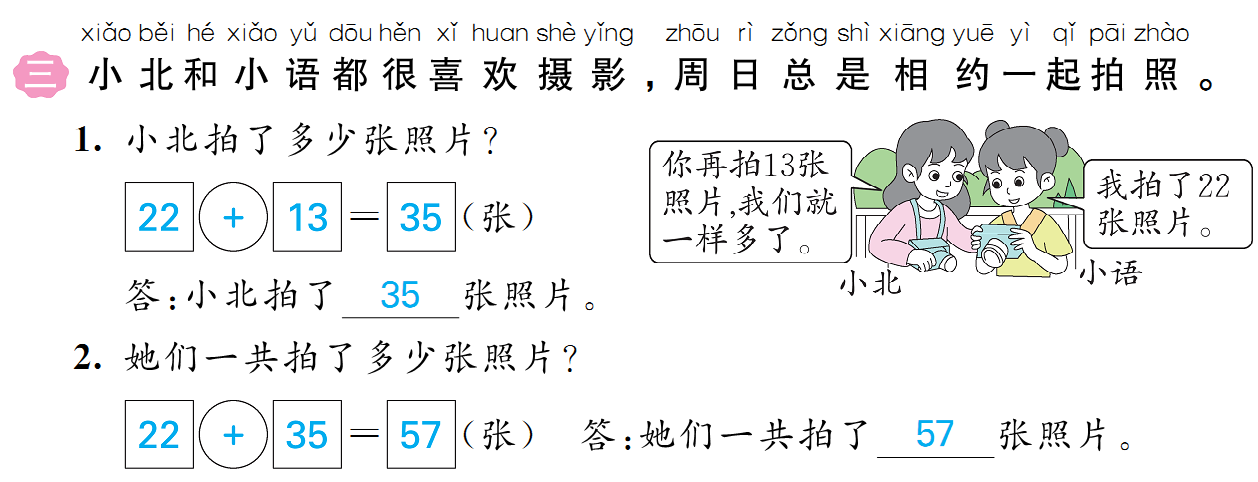 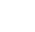 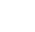 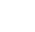 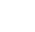 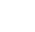 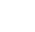 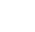 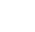 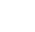 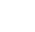 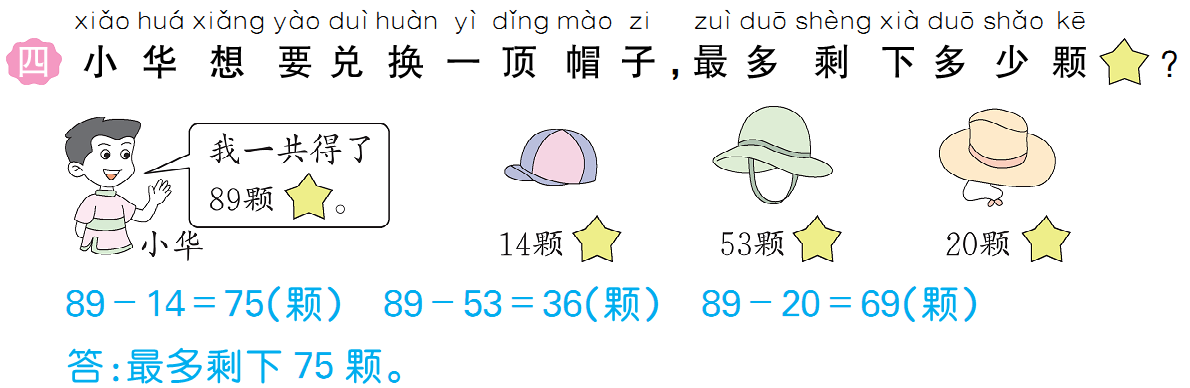 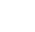 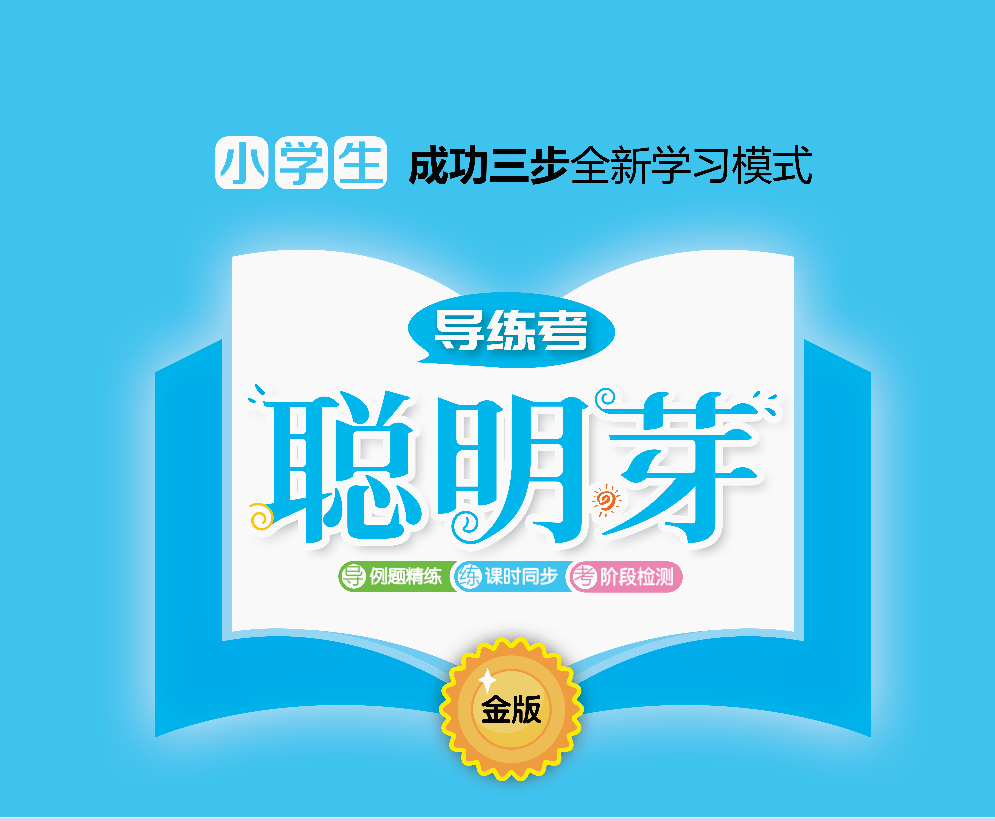